FEWS NET Enhanced Flood Monitoring
FEWS NET Science Team
Nov 05, 2024
1
Flooding Conditions in South Sudan
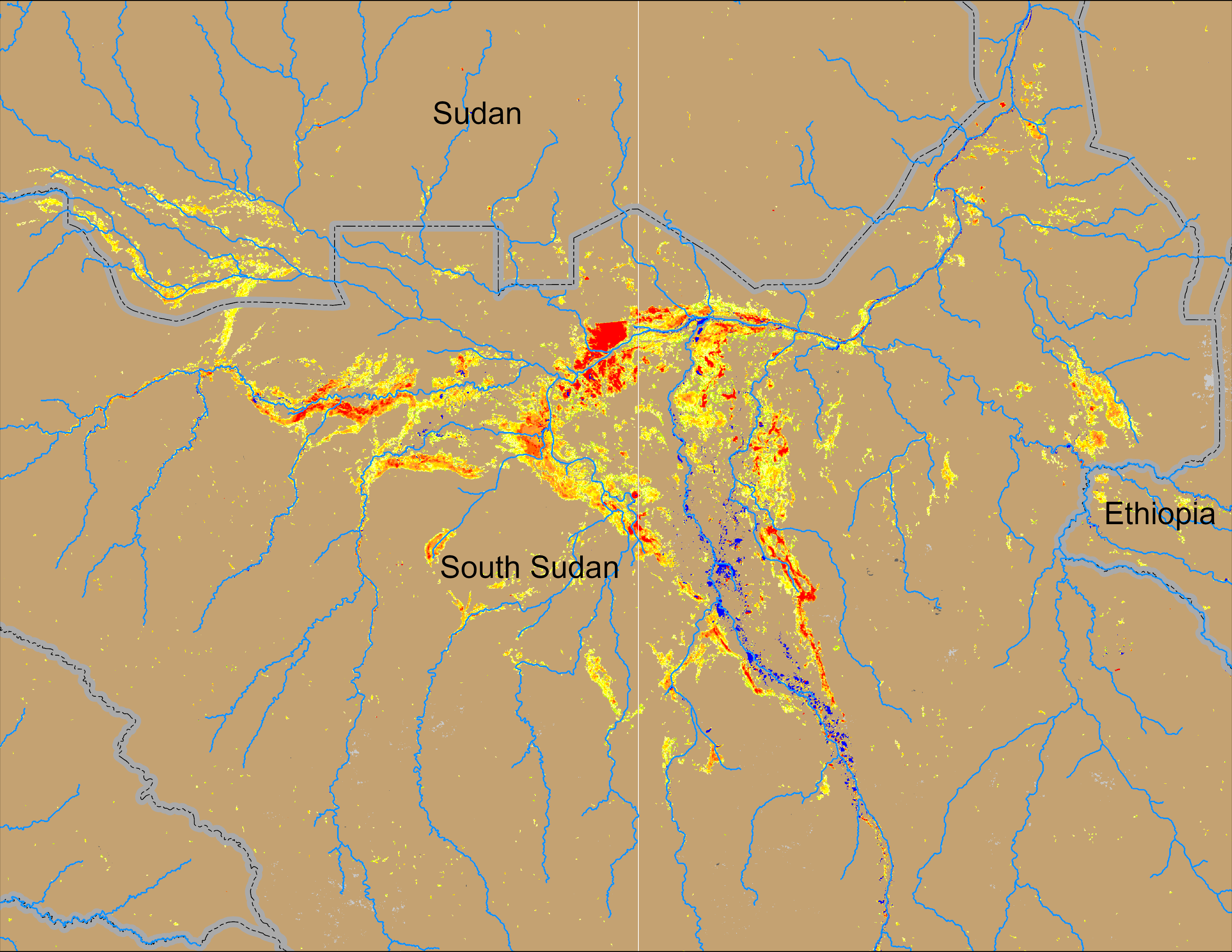 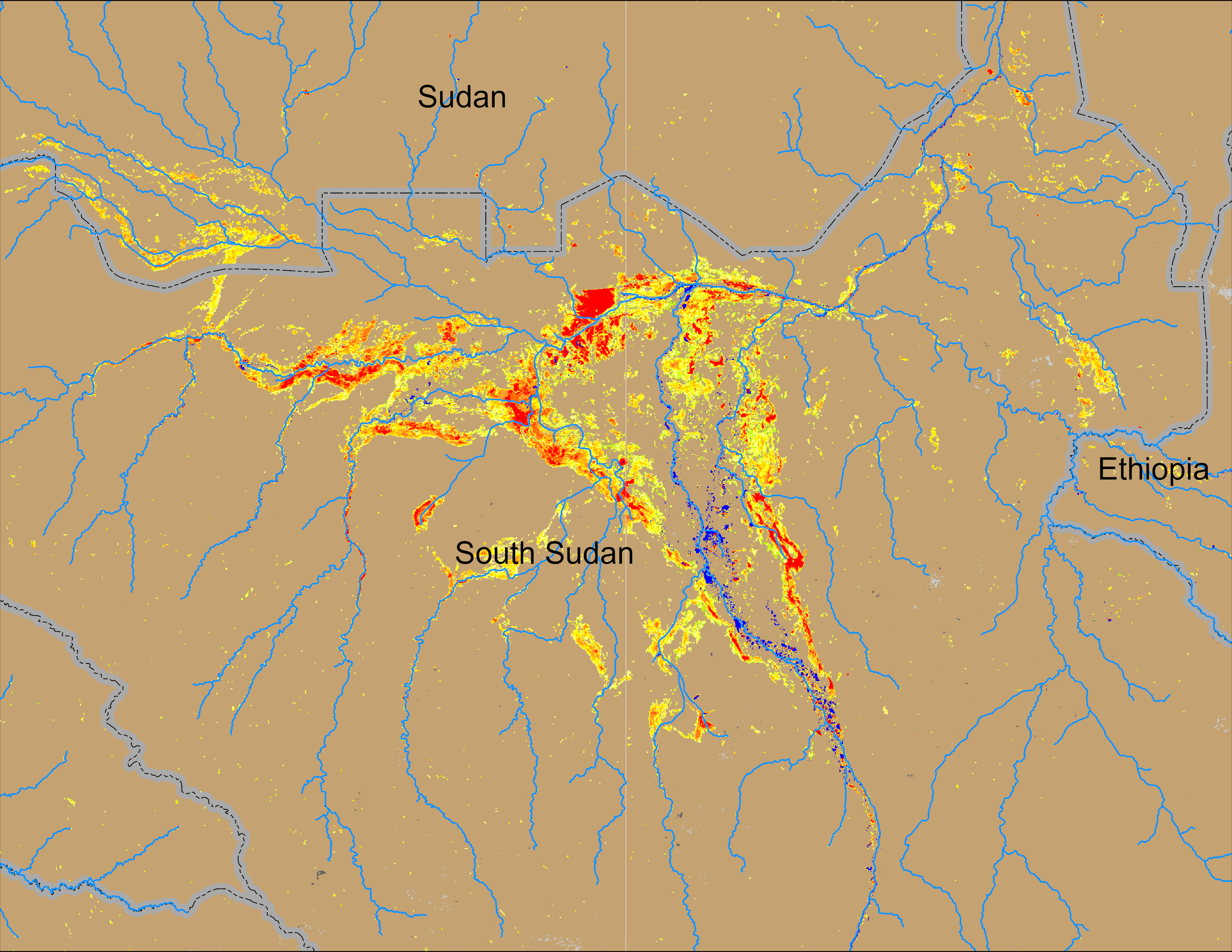 Sobet
Sobet
Akobo
Akobo
Pibor
Pibor
NOAA VIIRS 5-day comp.: 29 Oct – 02 Nov 2024
NOAA VIIRS 5-day comp.: 23 – 27 Oct 2024
Marginal improvement in inundation across South Sudan.
2
(% of the pixel)
(% of the pixel)
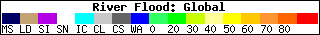 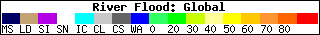 Flooding Conditions in Sudan
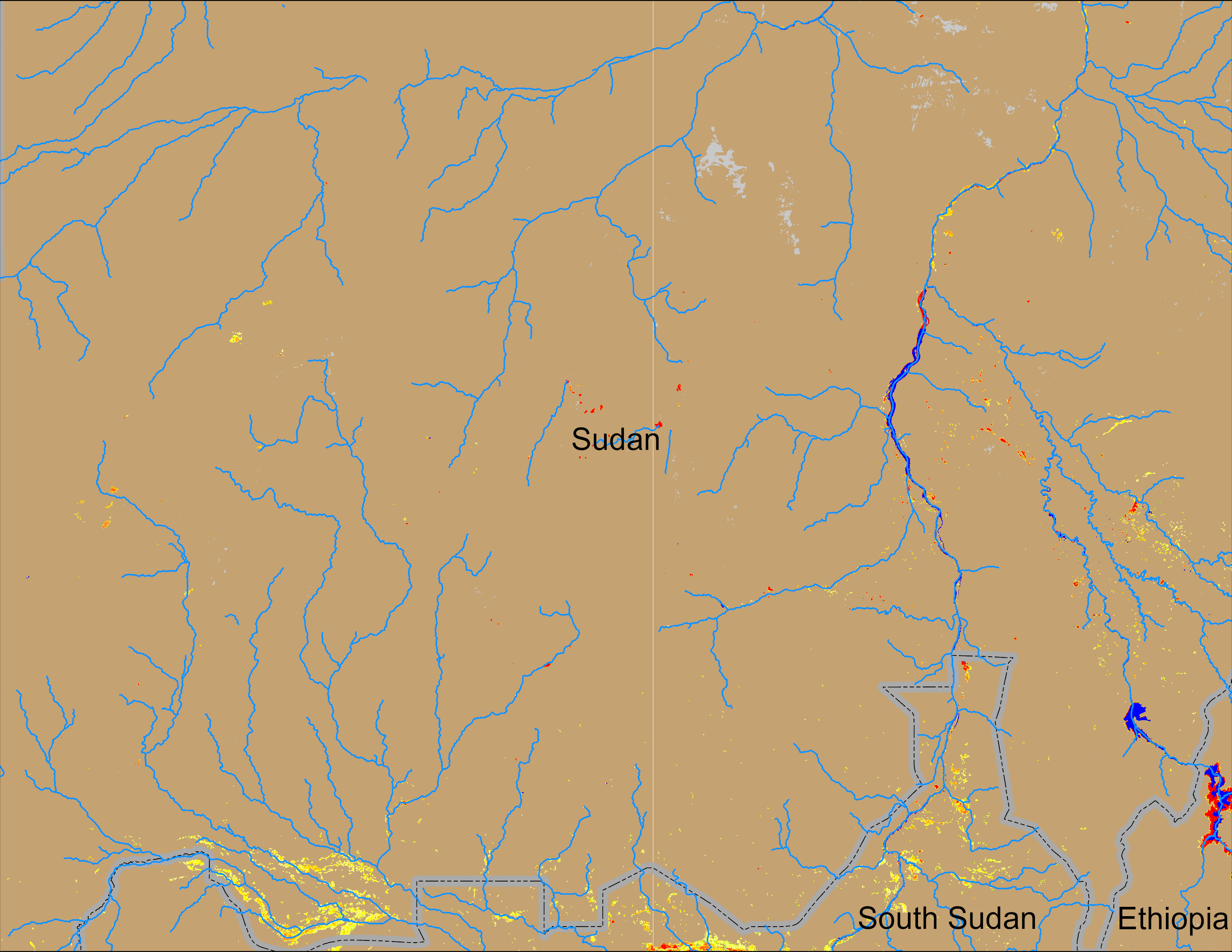 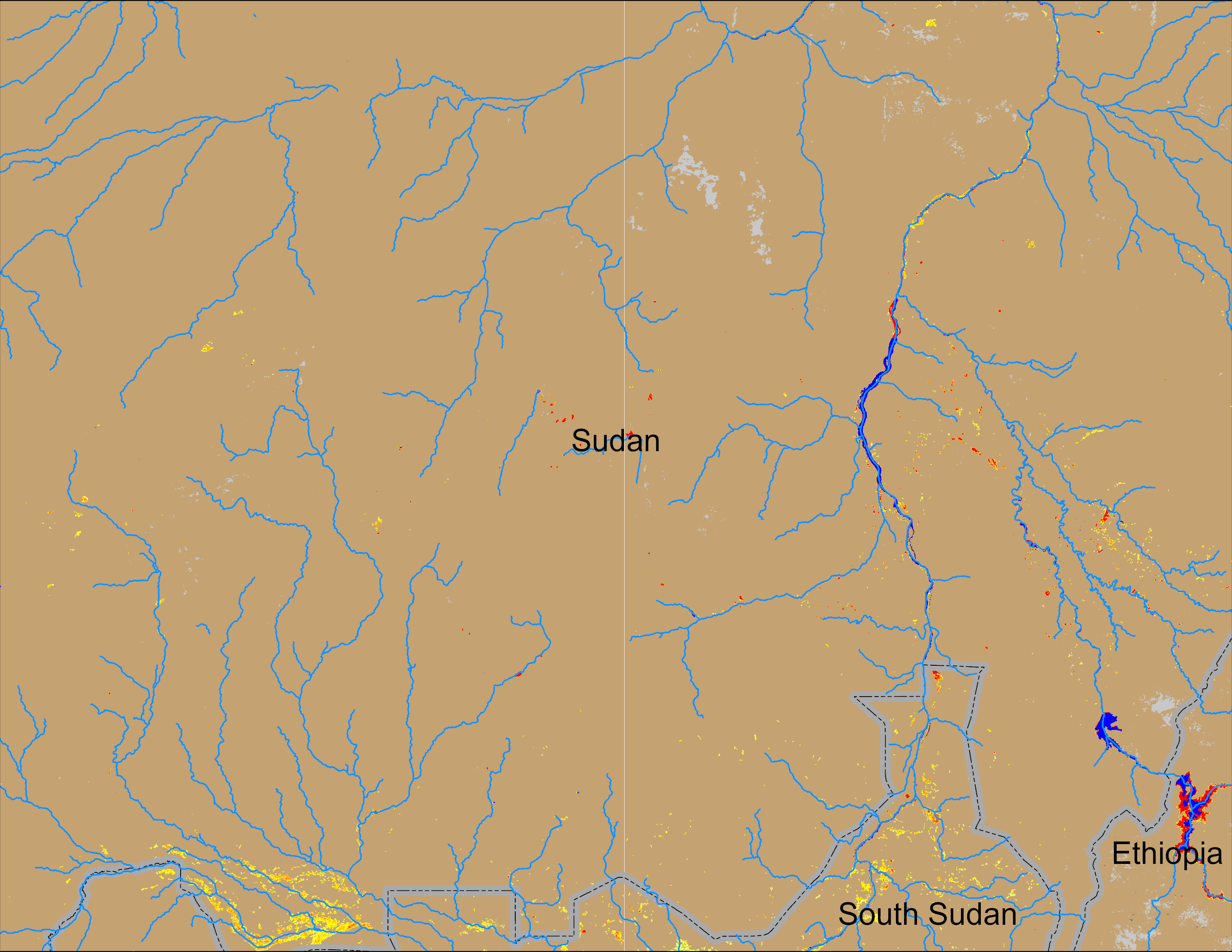 NOAA VIIRS 5-day comp.: 29 Oct – 02 Nov 2024
NOAA VIIRS 5-day comp.: 23 – 27 Oct 2024
Conditions gradually improving across Sudan.
3
(% of the pixel)
(% of the pixel)
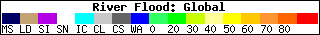 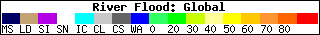 Flooding Conditions in Chad
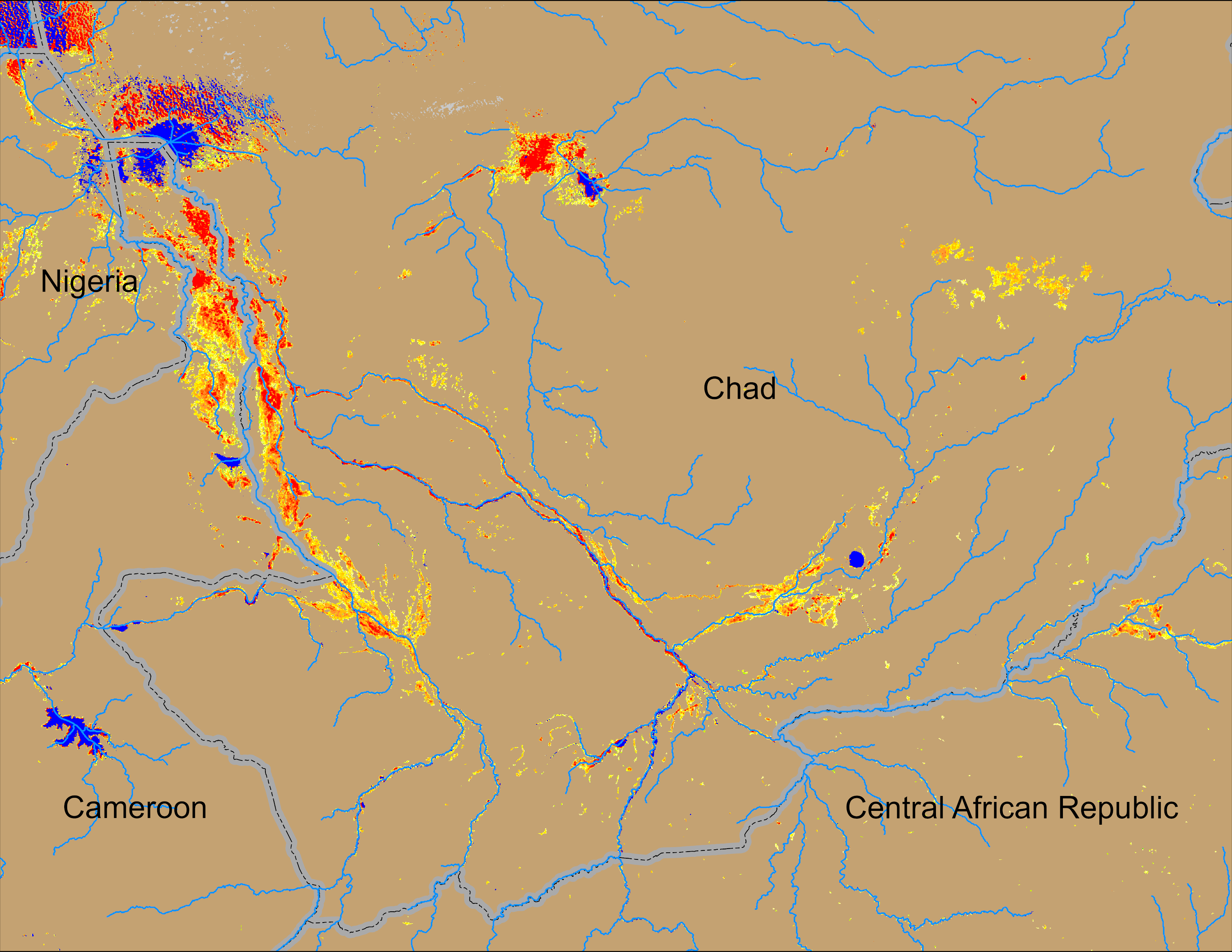 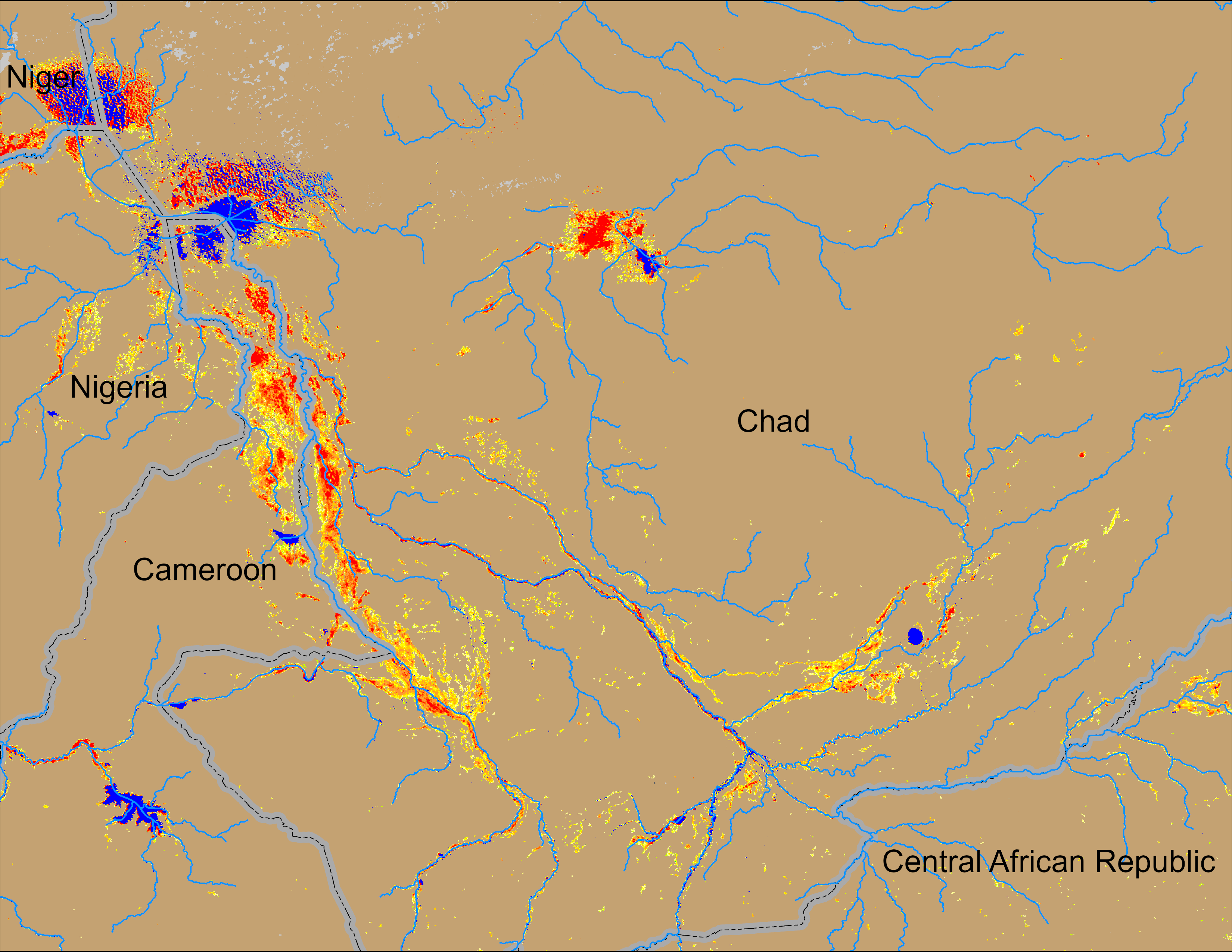 NOAA VIIRS 5-day comp.: 29 Oct – 02 Nov 2024
NOAA VIIRS 5-day comp.: 23 – 27 Oct 2024
Inundation receding slowly across Chad.
4
(% of the pixel)
(% of the pixel)
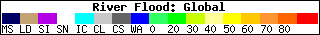 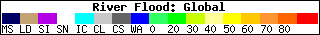 Flooding Conditions in Nigeria
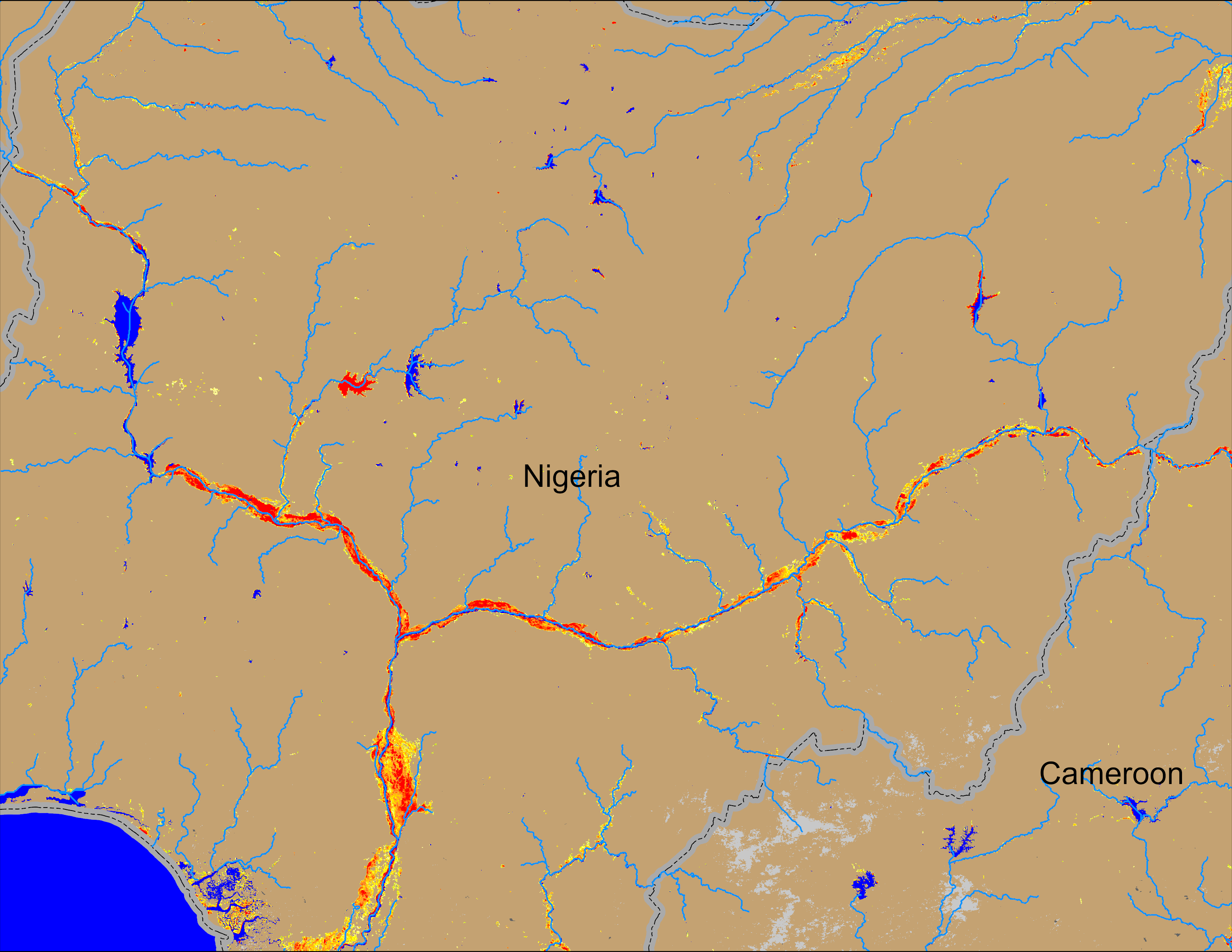 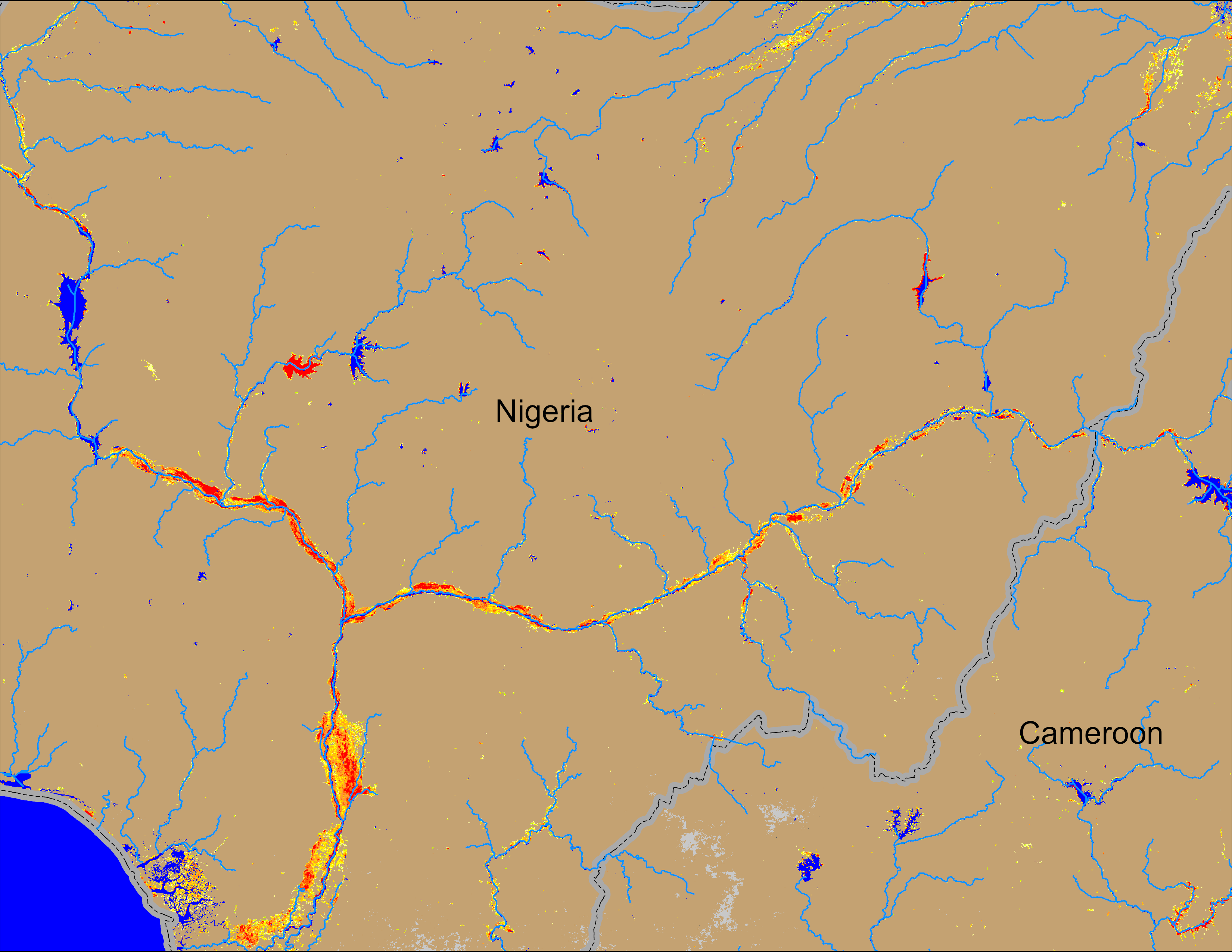 Komadugu Rivers
Komadugu Rivers
Sokoto
Sokoto
Niger
Niger
Benue
Benue
NOAA VIIRS 5-day comp.: 29 Oct – 02 Nov 2024
NOAA VIIRS 5-day comp.: 23 – 27 Oct 2024
Flooding conditions improved especially along Benue River in eastern Nigeria.
5
(% of the pixel)
(% of the pixel)
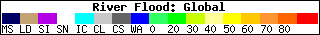 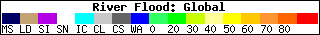 Flooding Conditions in Mali
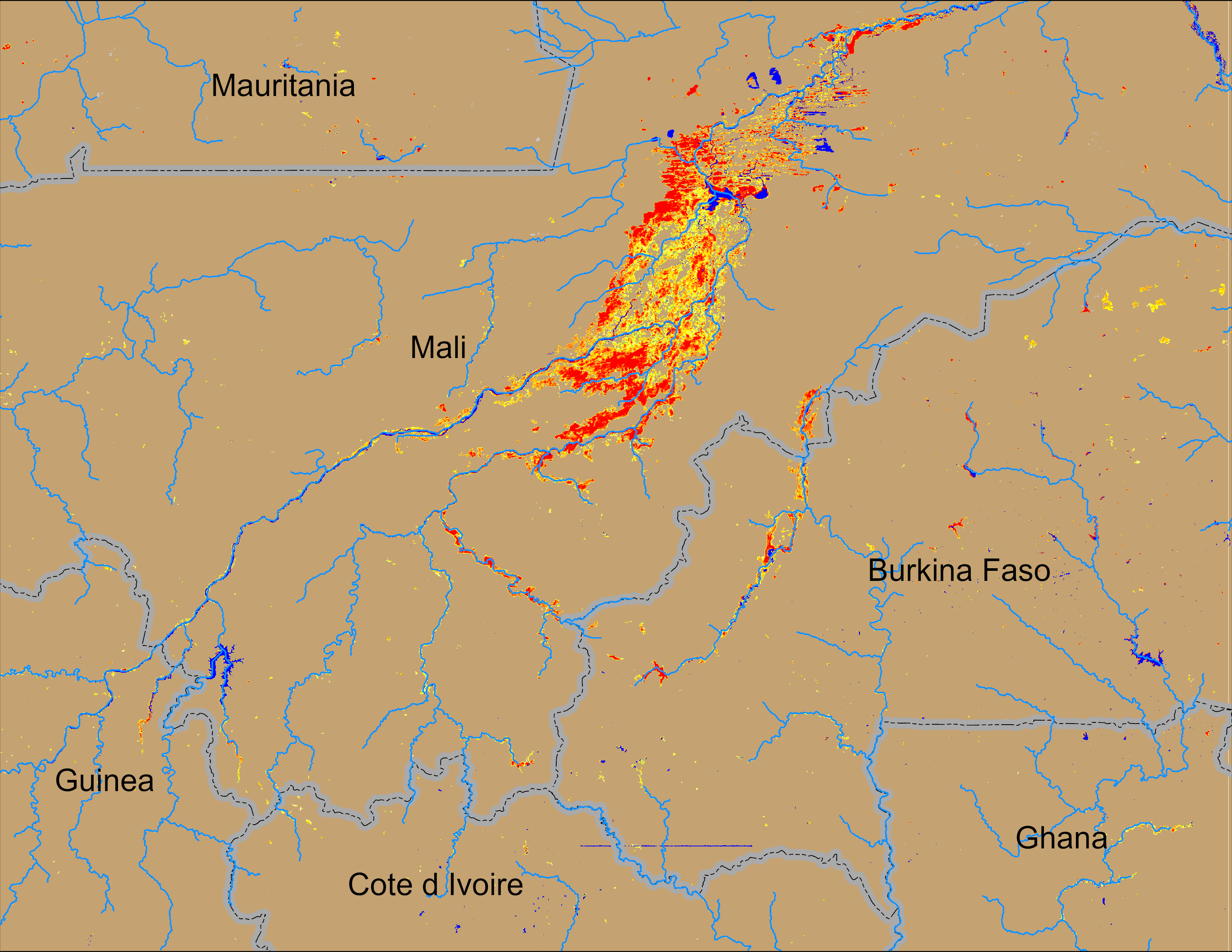 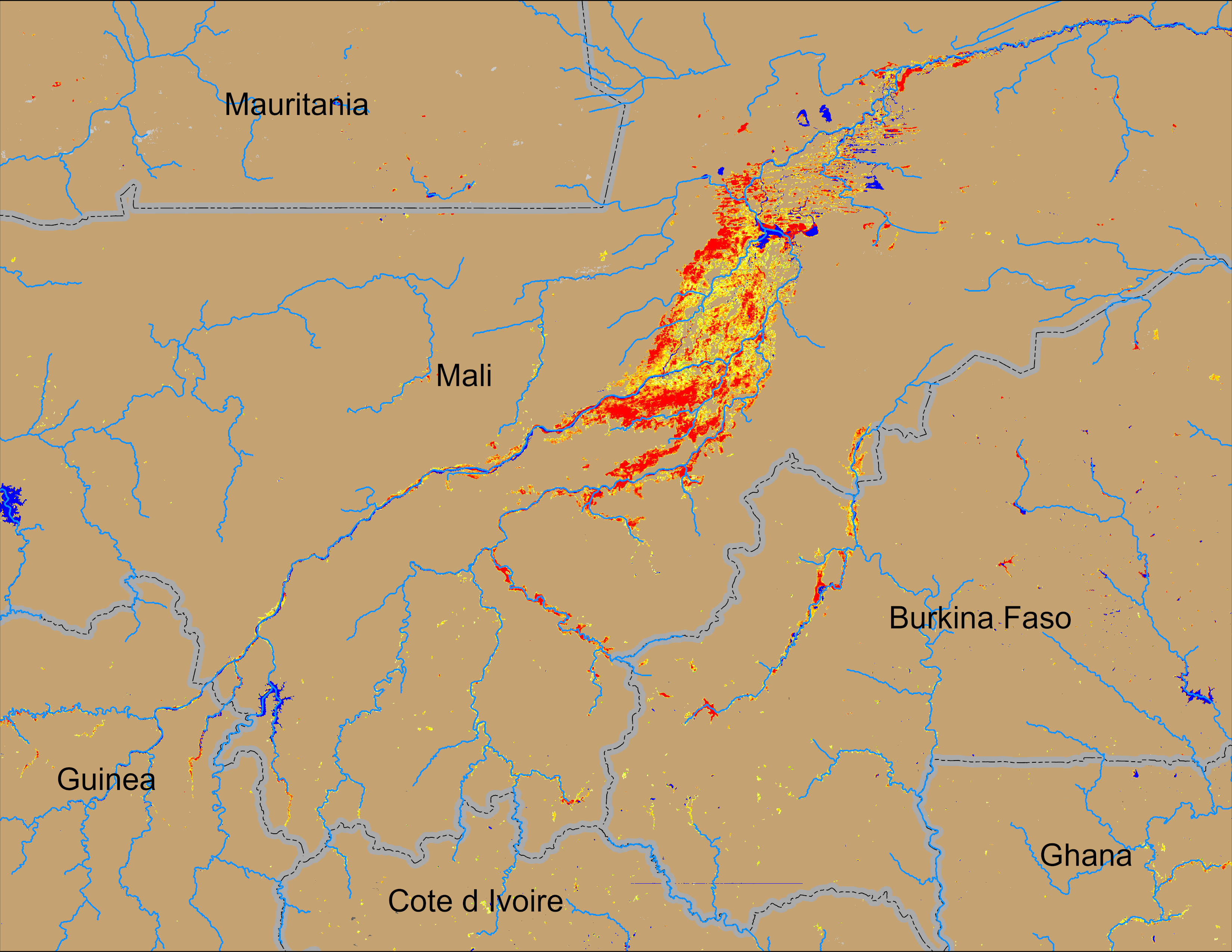 NOAA VIIRS 5-day comp.: 29 Oct – 02 Nov 2024
NOAA VIIRS 5-day comp.: 23 – 27 Oct 2024
Flooding remained unchanged in central Mali, Guinea and Burkina Faso.
6
(% of the pixel)
(% of the pixel)
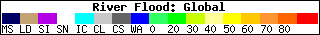 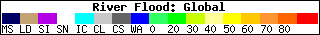 Flooding Conditions in Senegal
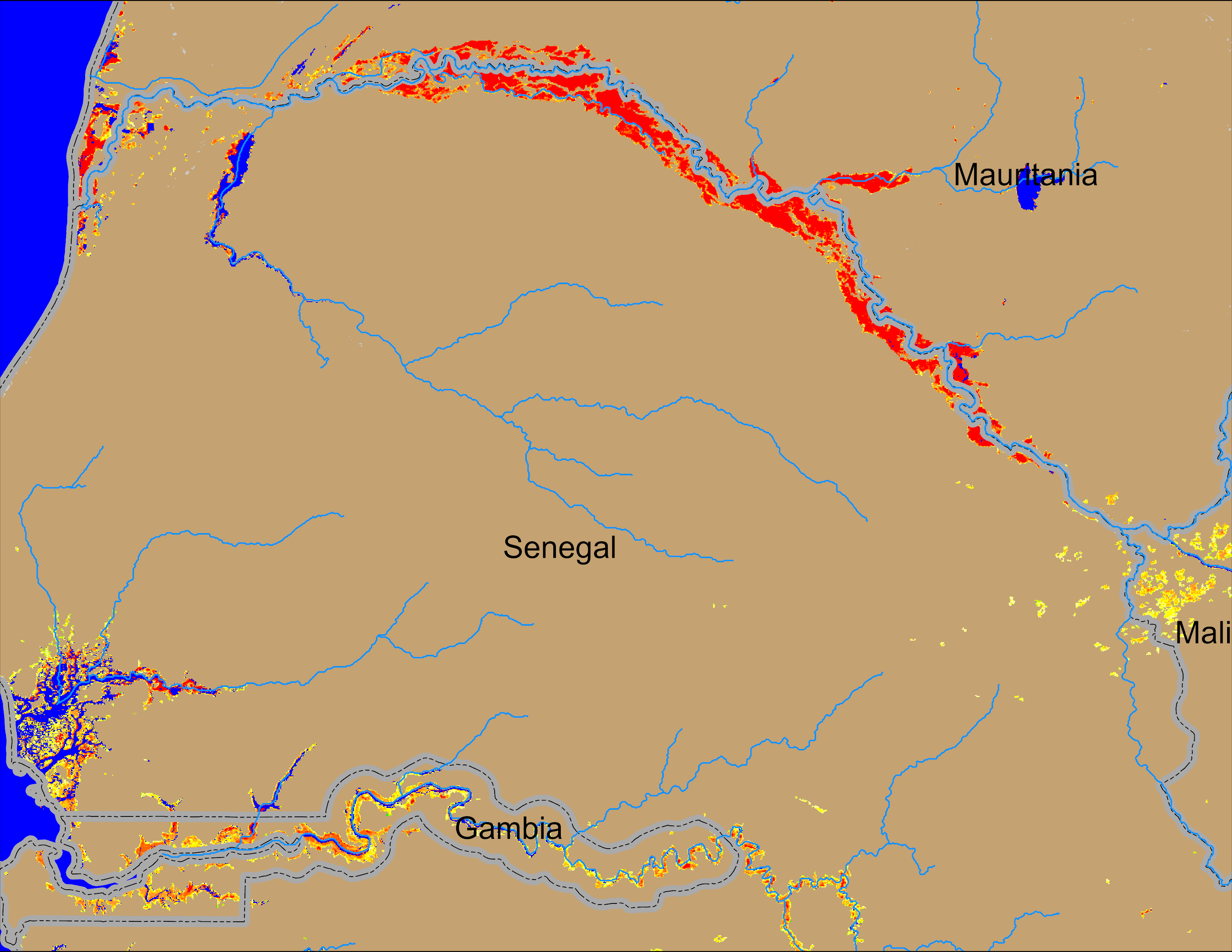 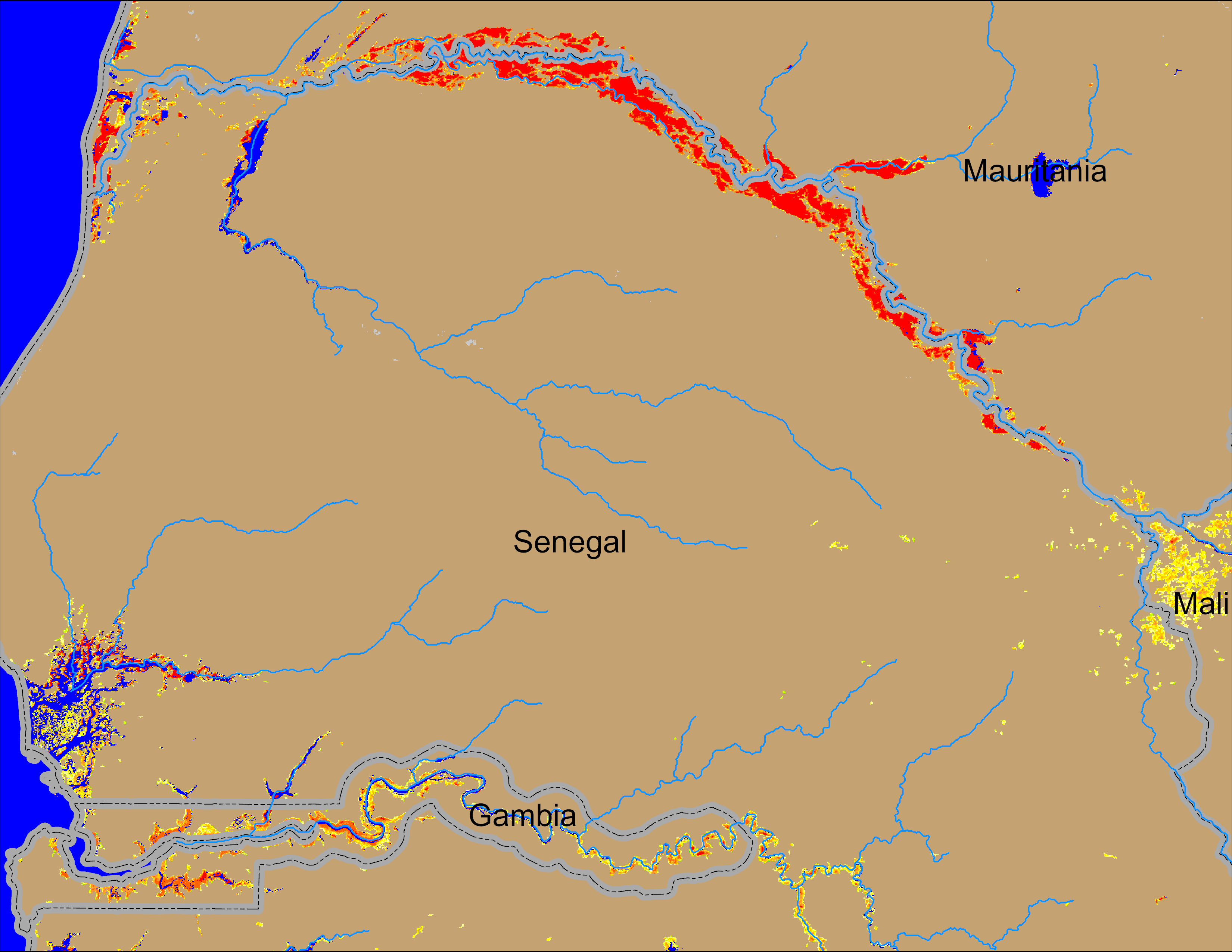 NOAA VIIRS 5-day comp.: 29 Oct – 02 Nov 2024
NOAA VIIRS 5-day comp.: 23 – 27 Oct 2024
Flooding intensifying along the Senegal River but remained unchanged in Gambia.
7
(% of the pixel)
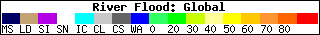 Flooding Conditions in Guinea-Bissau
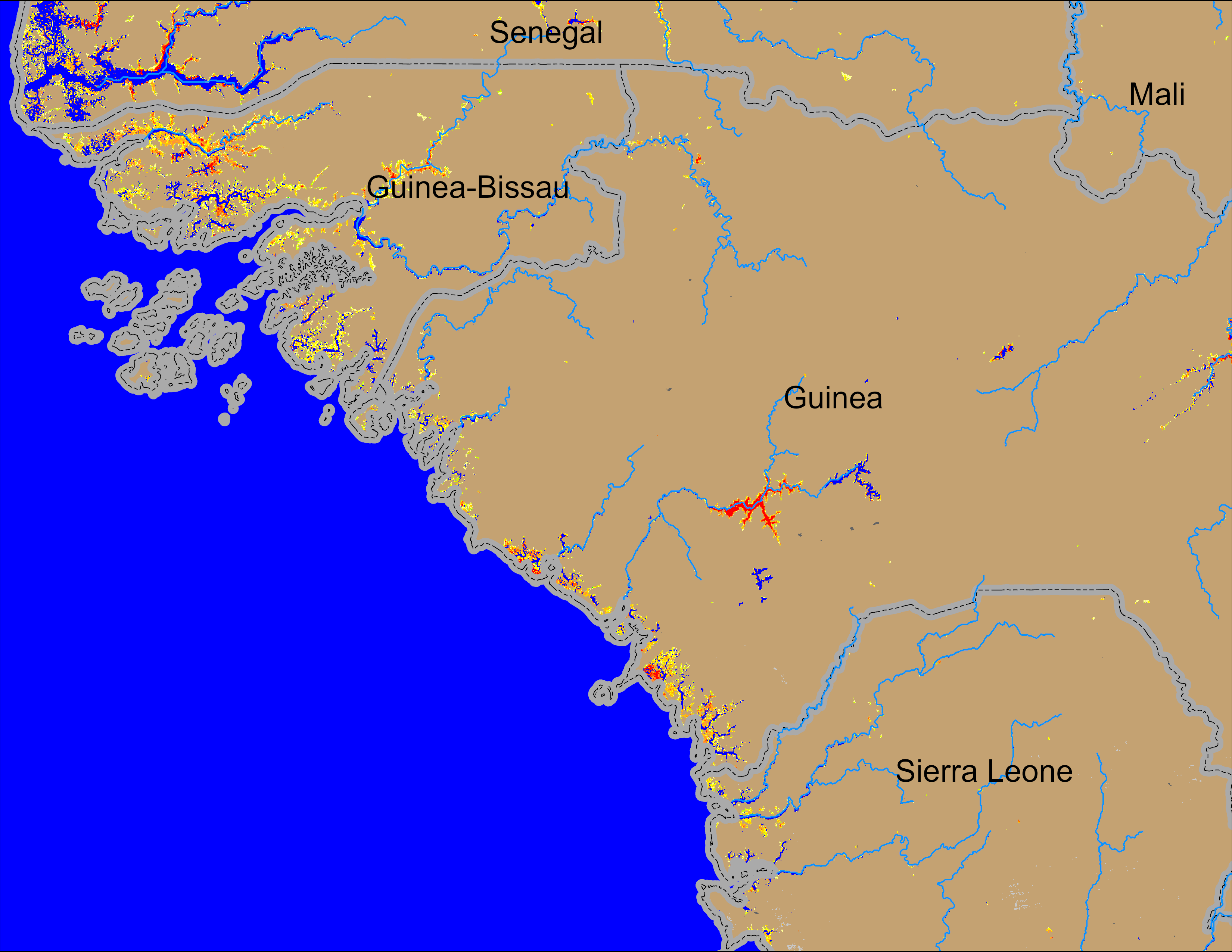 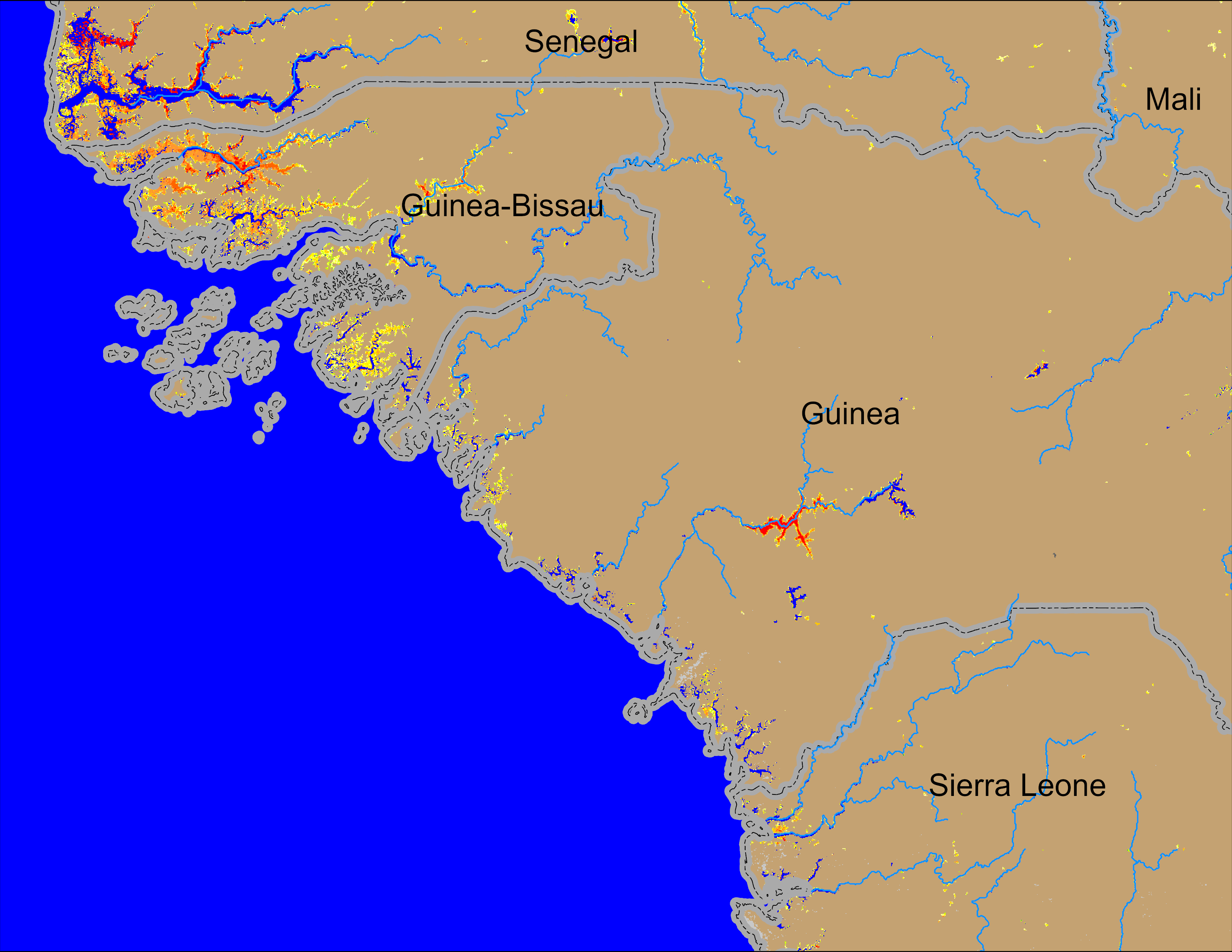 NOAA VIIRS 5-day comp.: 29 Oct – 02 Nov 2024
NOAA VIIRS 5-day comp.: 23 – 27 Oct 2024
Flooding conditions remained unchanged along the coastal Senegal, Guinea-Bissau and Guinea.
8
(% of the pixel)
(% of the pixel)
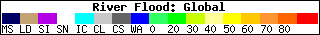 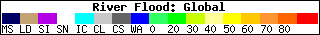